Herzlich willkommen zur Jahreshauptversammlung, verehrte Kameradinnen und Kameraden!!!
Jahreshauptversammlung FF Gömnigk  2018





	Tagesordnungspunkte

	Tätigkeitsbericht 2017
	Ausblick 2018
	Bericht des Jugendwartes über die geleistete Arbeit
	UVV
	Ehrungen und Auszeichnungen
	Sonstiges
Einsätze 2017
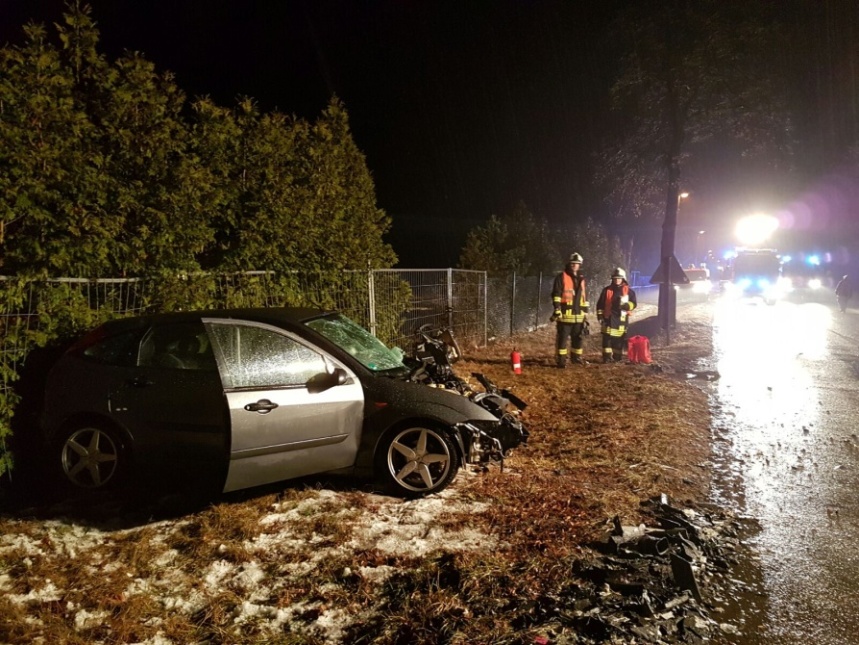 VU Beelitzer Str
VU Brück
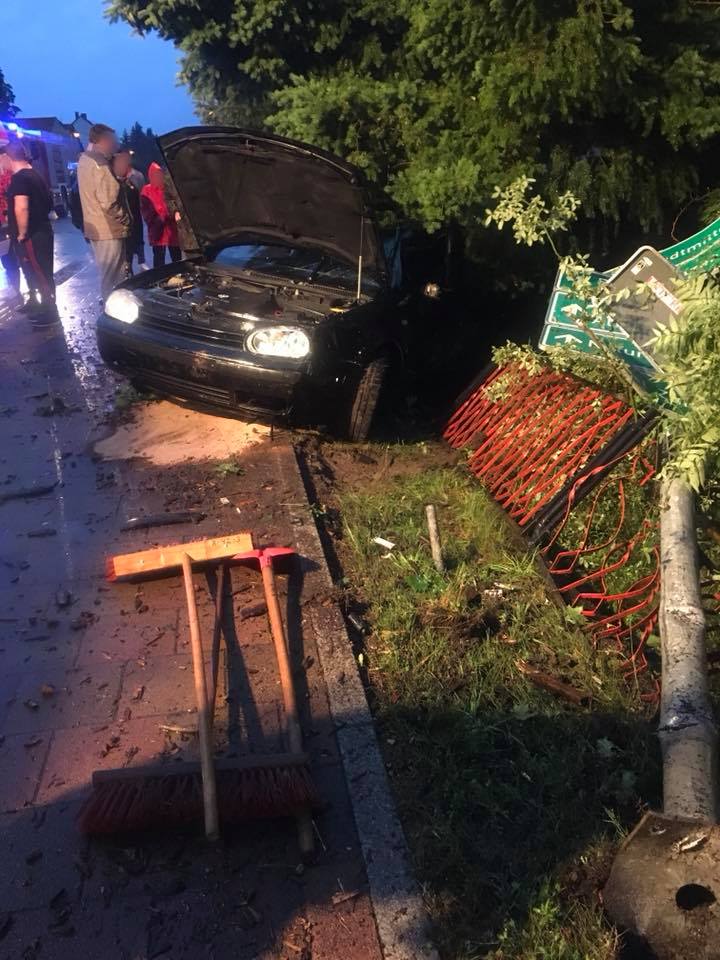 Sturmschaden Gömnigk
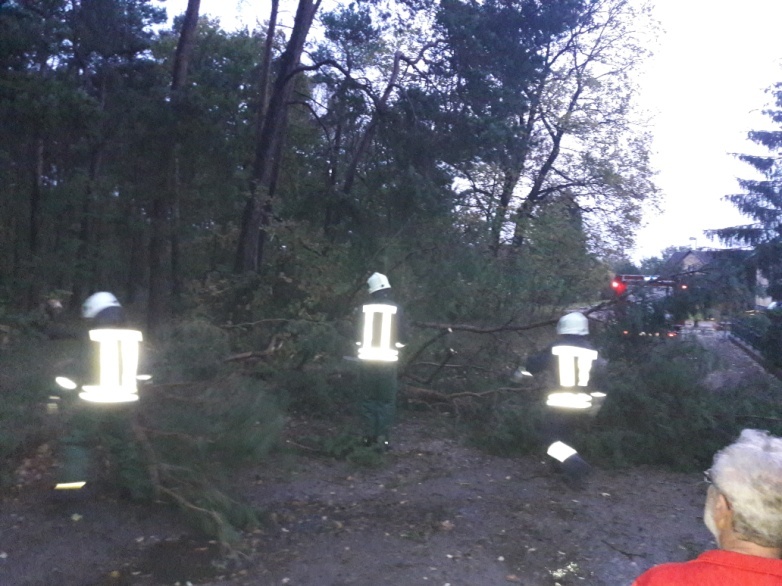 Einsätze 2017
Brand Brück
VU Baitz Bahnhof
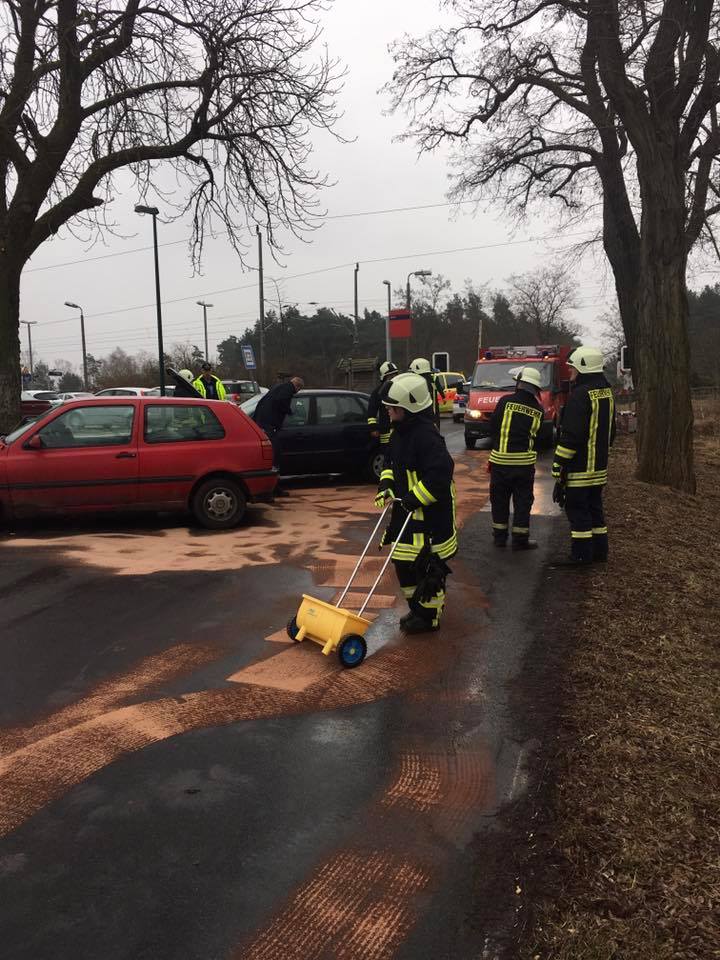 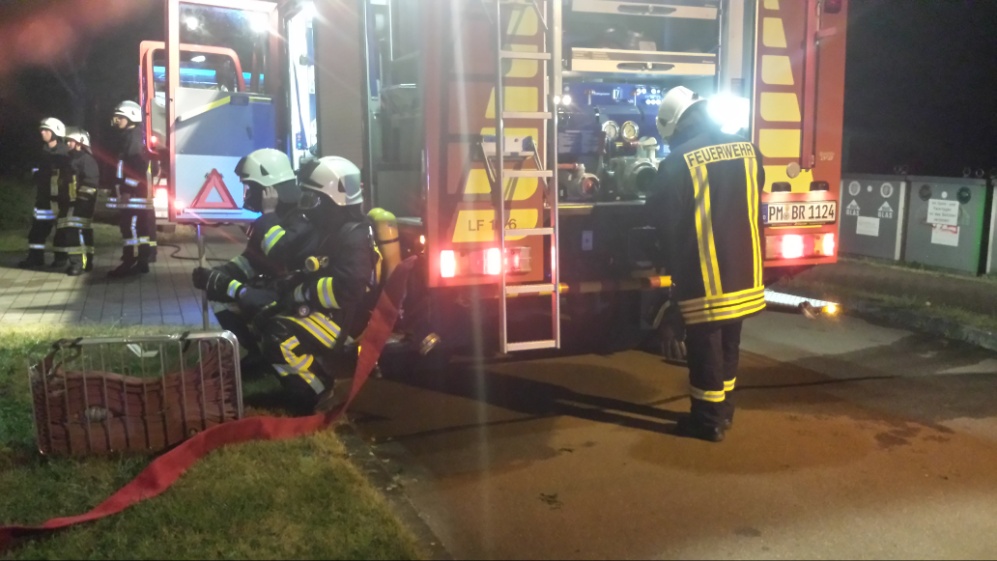 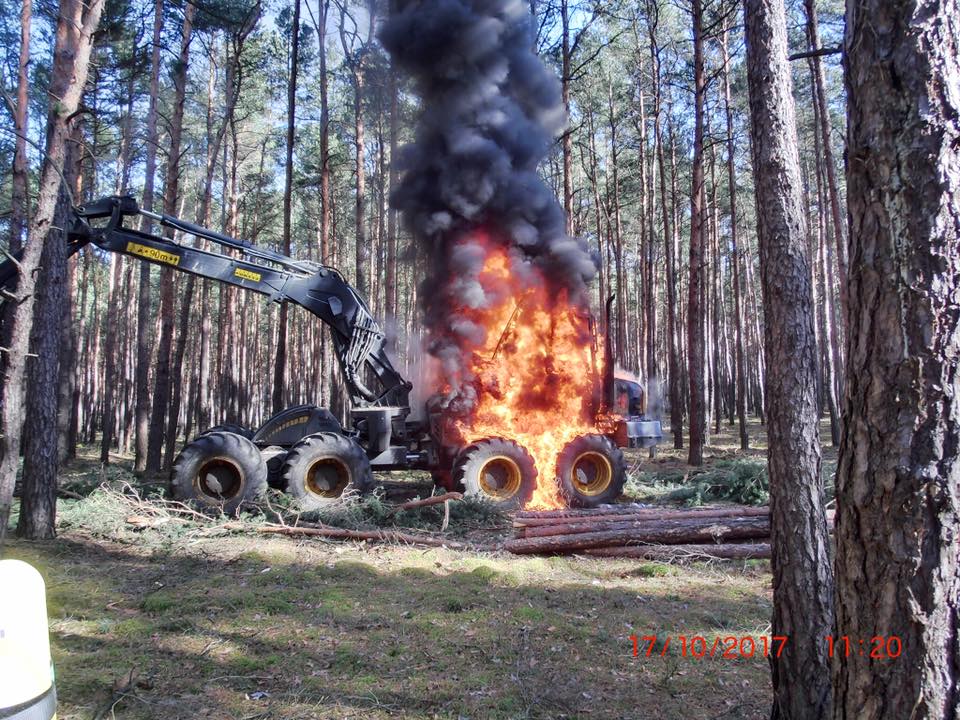 Brand Gömnigk
Ausbildung 2017
AGT Übungsstrecke
BSE Übung
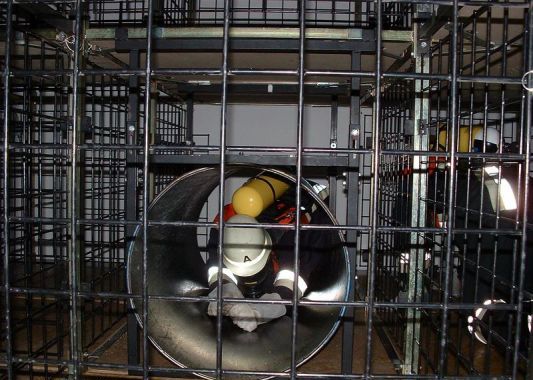 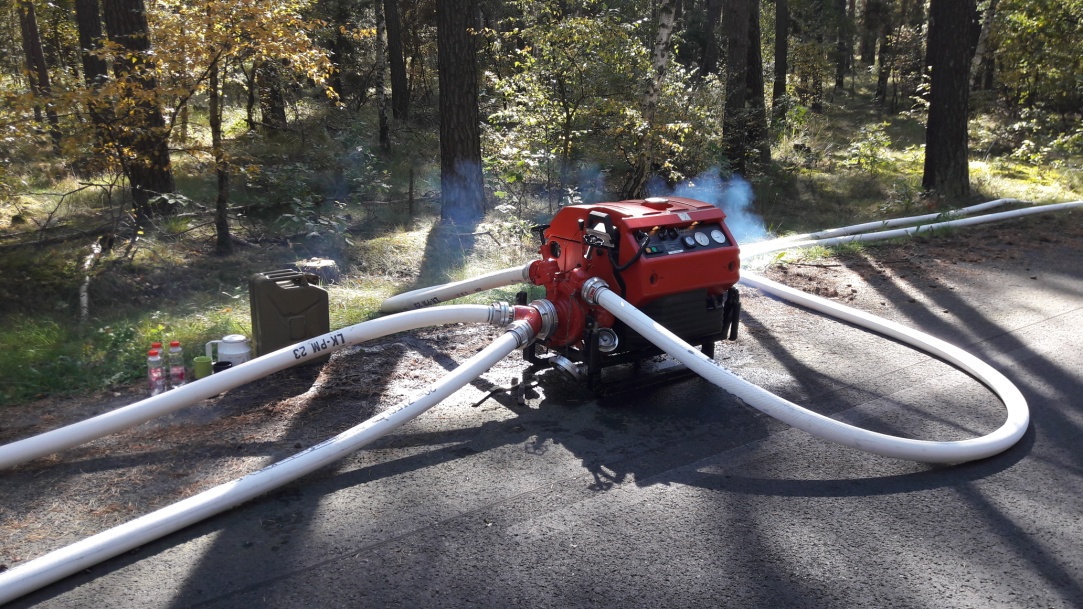 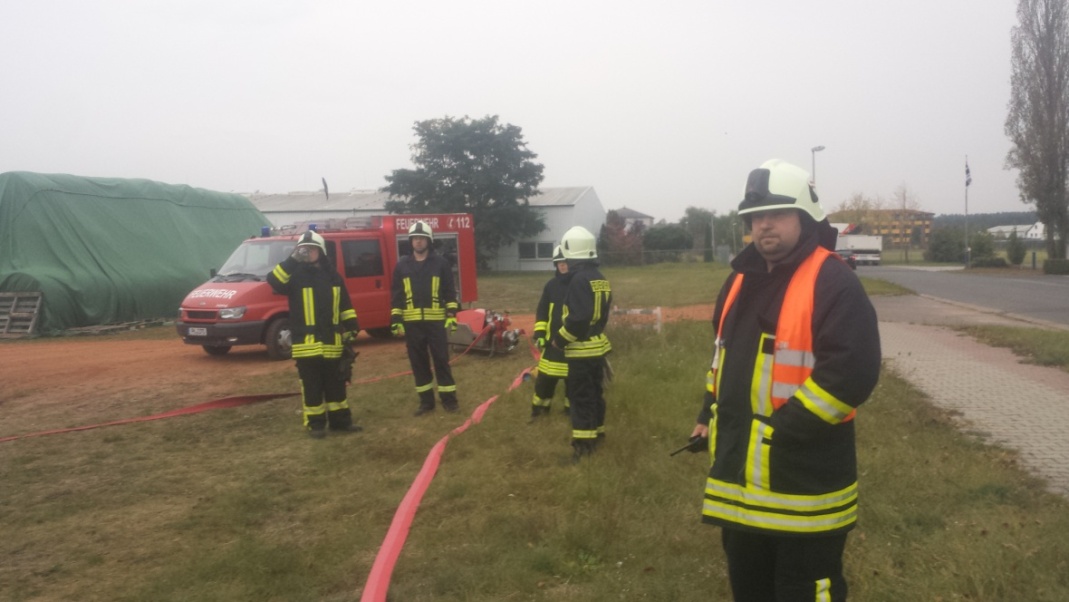 Einsatzübung Hartmann
Sportliche Highlights
Wettkampfteam Gömnigk

Plane-Pokal Nescholz
Nachtpokal Lütte
REMA Pokal Schwanebeck
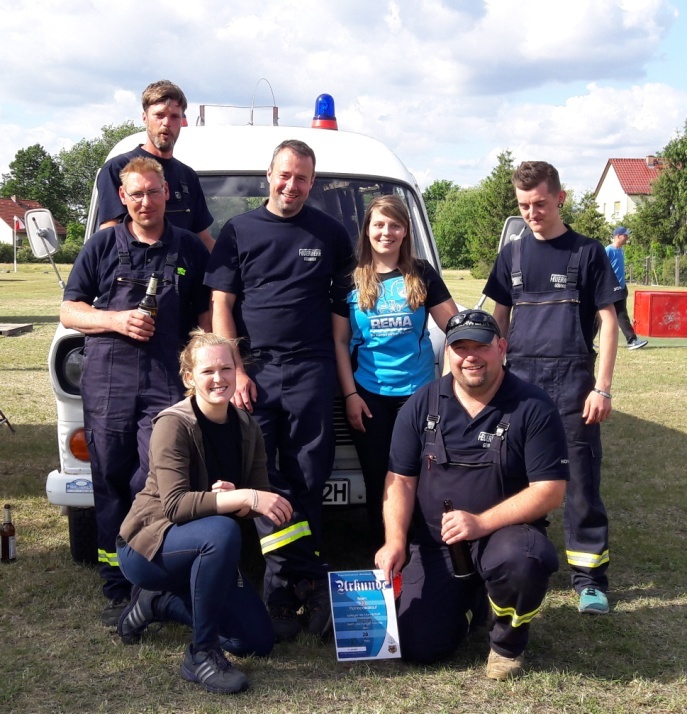 30,40 Sekunden
Sportliche Highlights
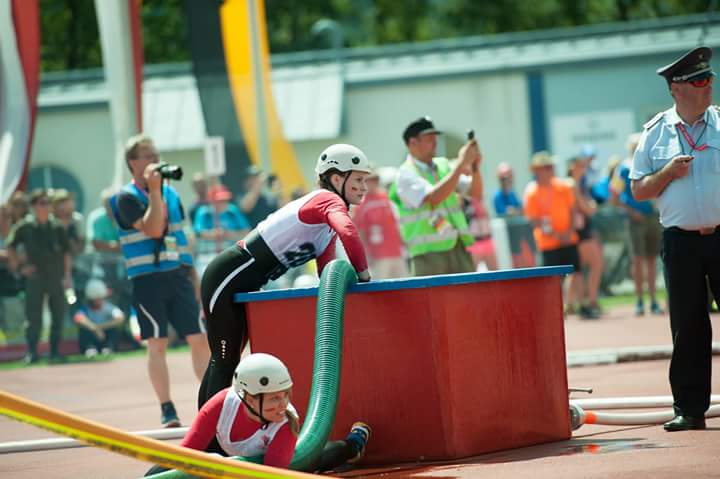 Feuerwehr Olympiade in Villach
Team Brandenburg 2
Platz 7
Gesamtwertung Platz 5 

Vizelandesmeister mit Schwanebeck
Nachtpokal in Lütte
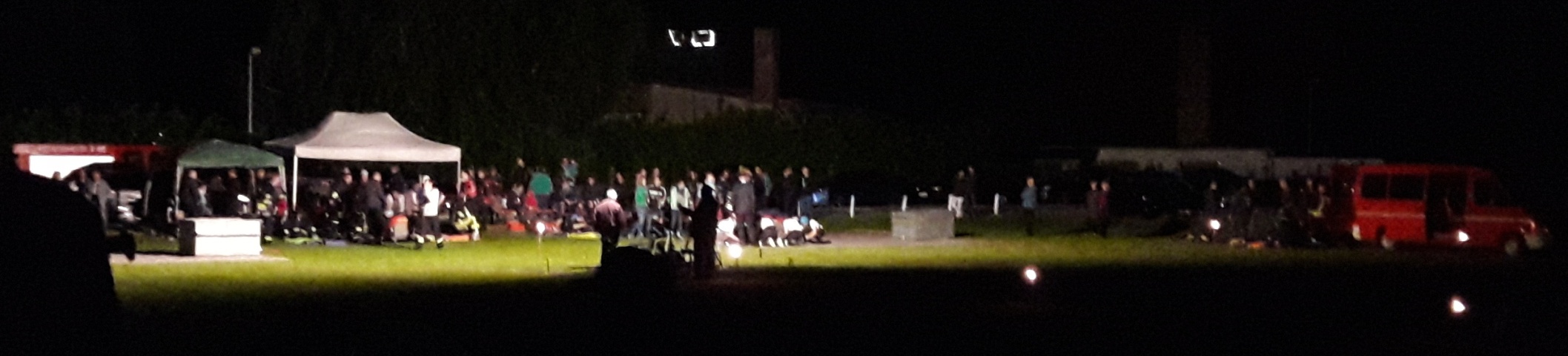 Gesellschaftliche Highlights 2017
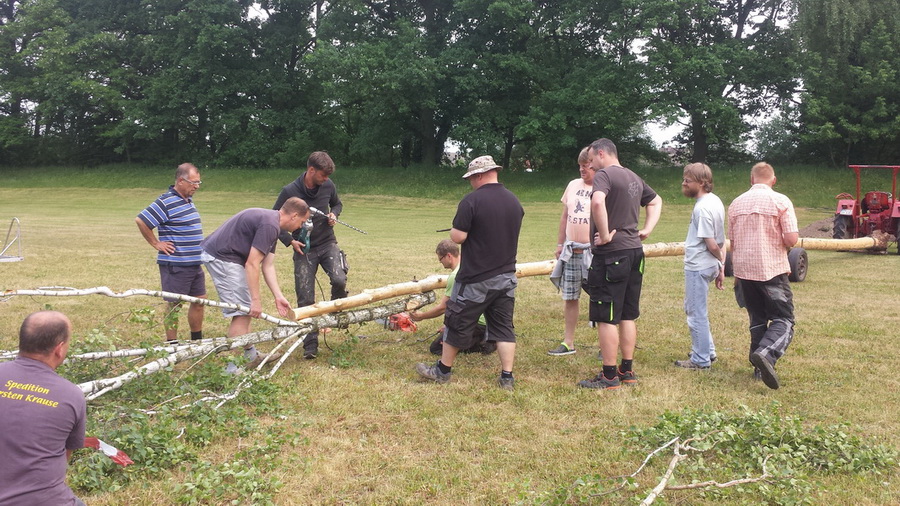 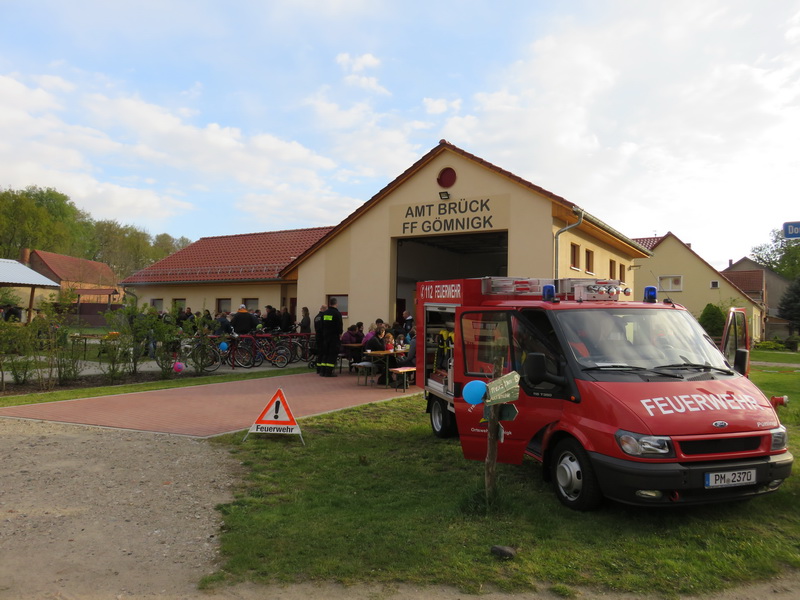 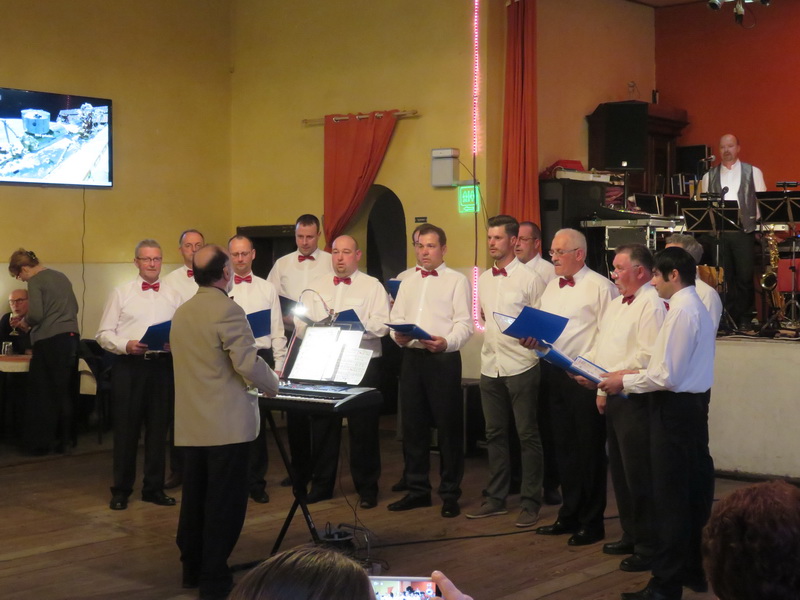